Biologinės įvairovės apsauga miškuose
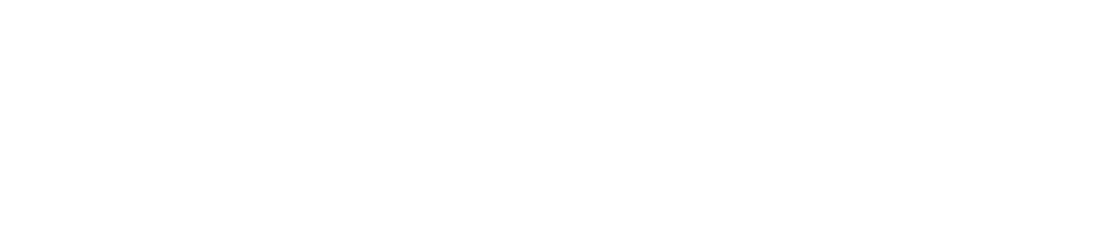 Albertas Stanislovaitis
alAlbertas Stanislovaitis
Valstybinė saugomų teritorijų tarnyba
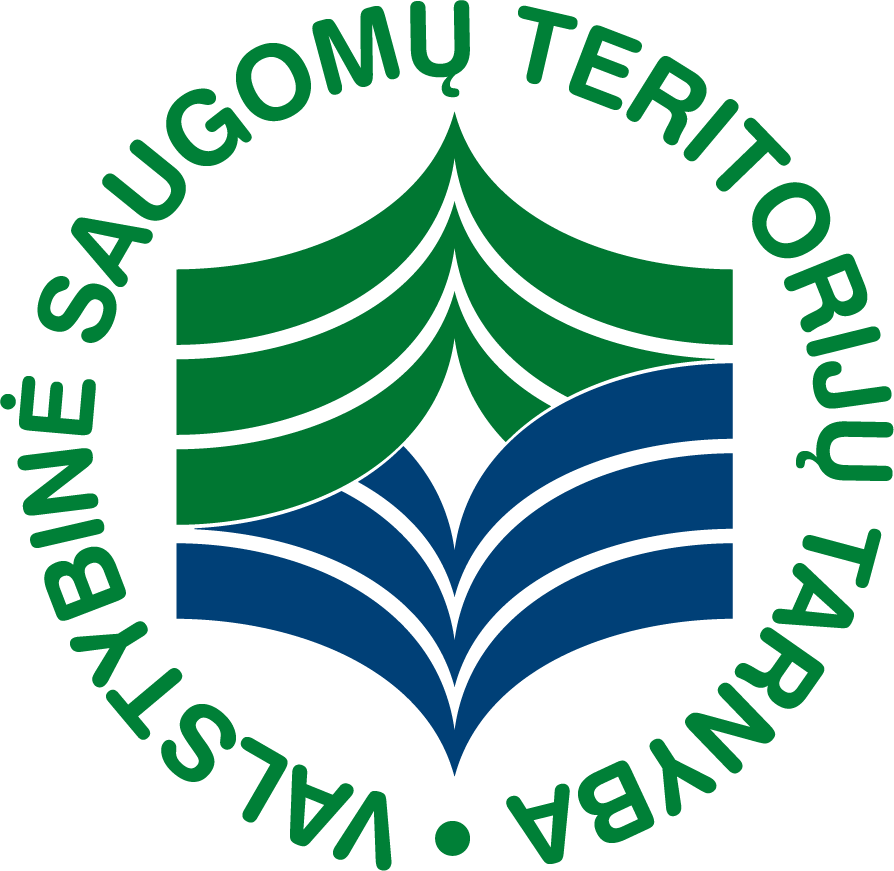 SAUGOMA IR TAU!
Miškai saugomose teritorijose:
Iš viso miškų Lietuvoje – 2 178 640,07 ha*
Miškai saugomose teritorijose – 677 449,51 ha** (31 % nuo visų miškų ploto Lietuvoje)





* Pagal VMT 2020 m. vasario mėnesį VSTT pateiktus Miškų kadastro duomenis
** Saugomos teritorijos - rezervatai, draustiniai ir paveldo objektai; atkuriamieji sklypai, genetiniai sklypai; nacionaliniai ir regioniniai parkai, biosferos rezervatai ir biosferos poligonai; „Natura 2000“ teritorijos.
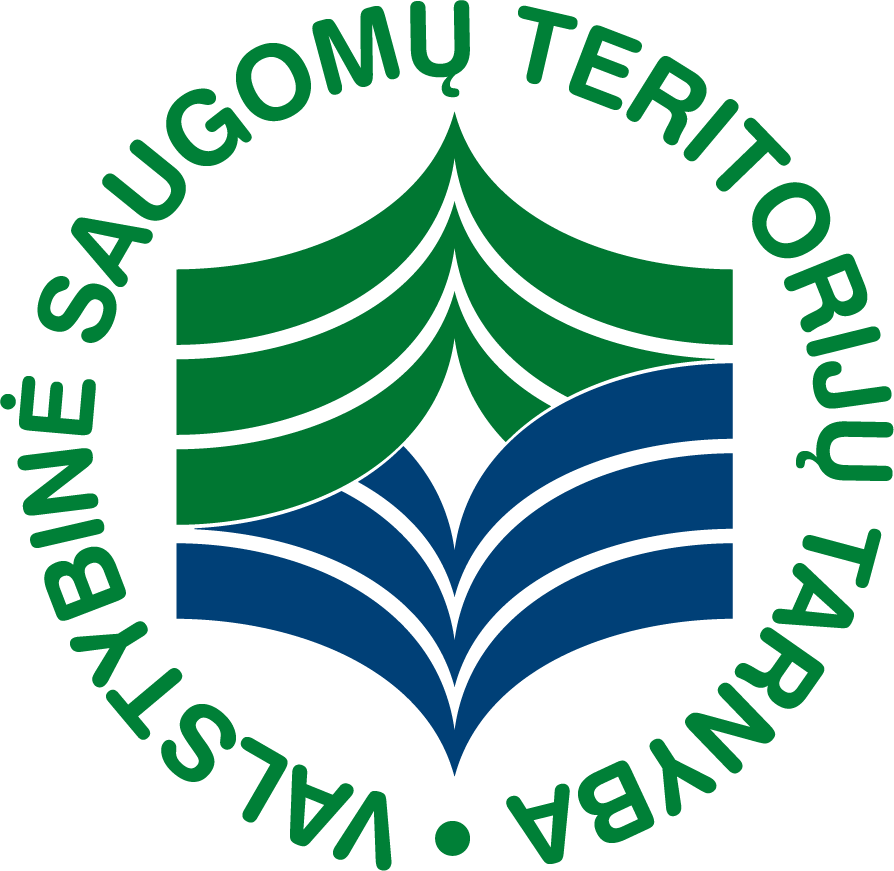 SAUGOMA IR TAU!
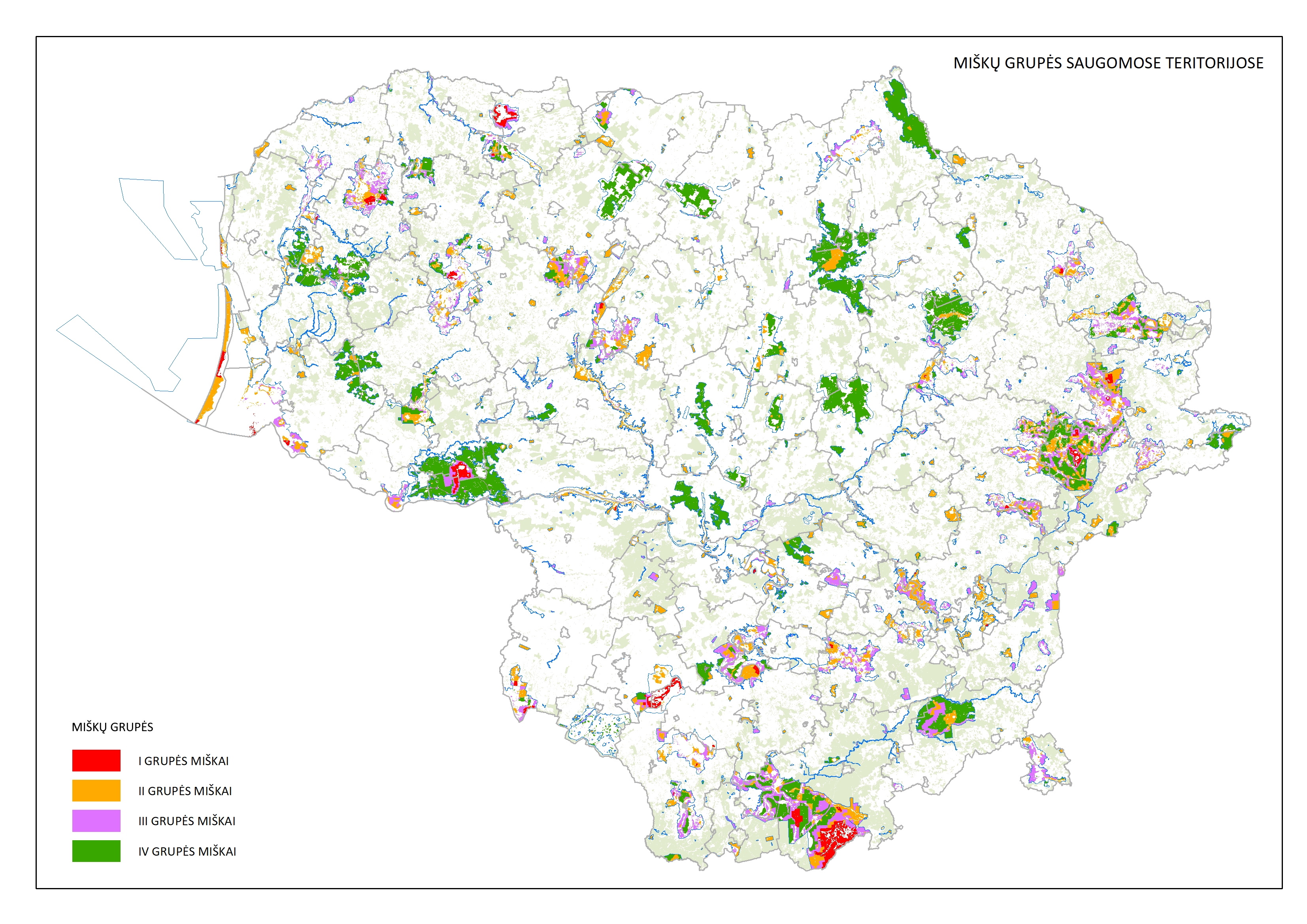 * Saugomos teritorijos - rezervatai, draustiniai ir paveldo objektai; atkuriamieji sklypai, genetiniai sklypai; nacionaliniai ir regioniniai parkai, biosferos rezervatai ir biosferos poligonai; „Natura 2000“ teritorijos.
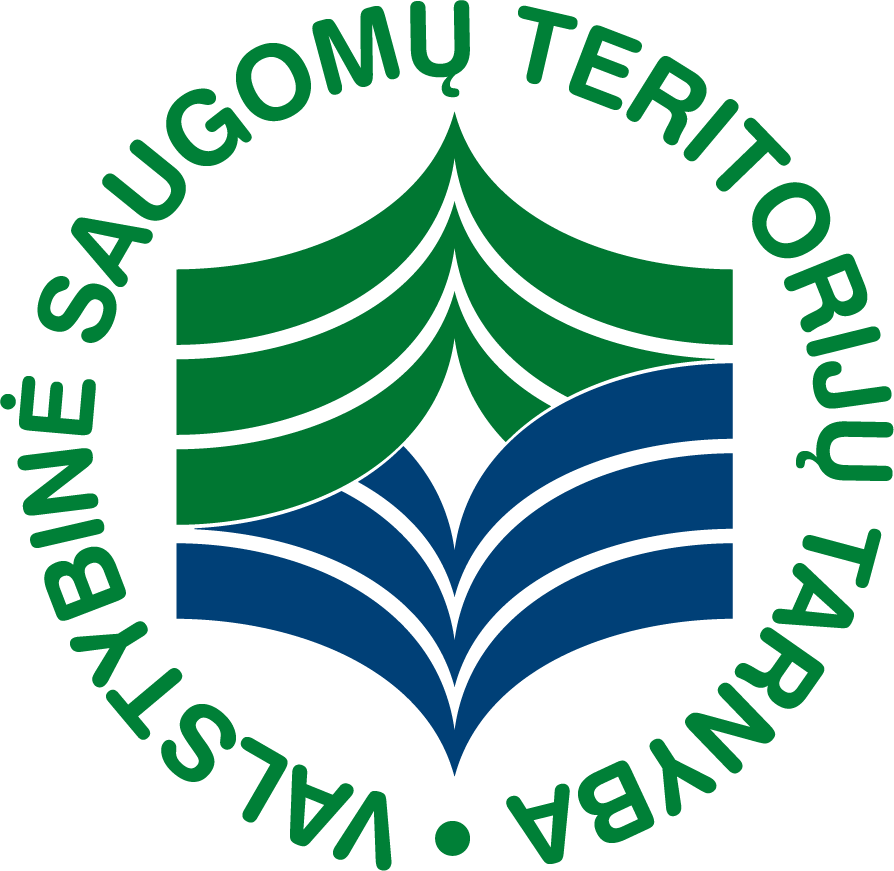 SAUGOMA IR TAU!
Buveinių vertinimas pagal Buveinių direktyvą
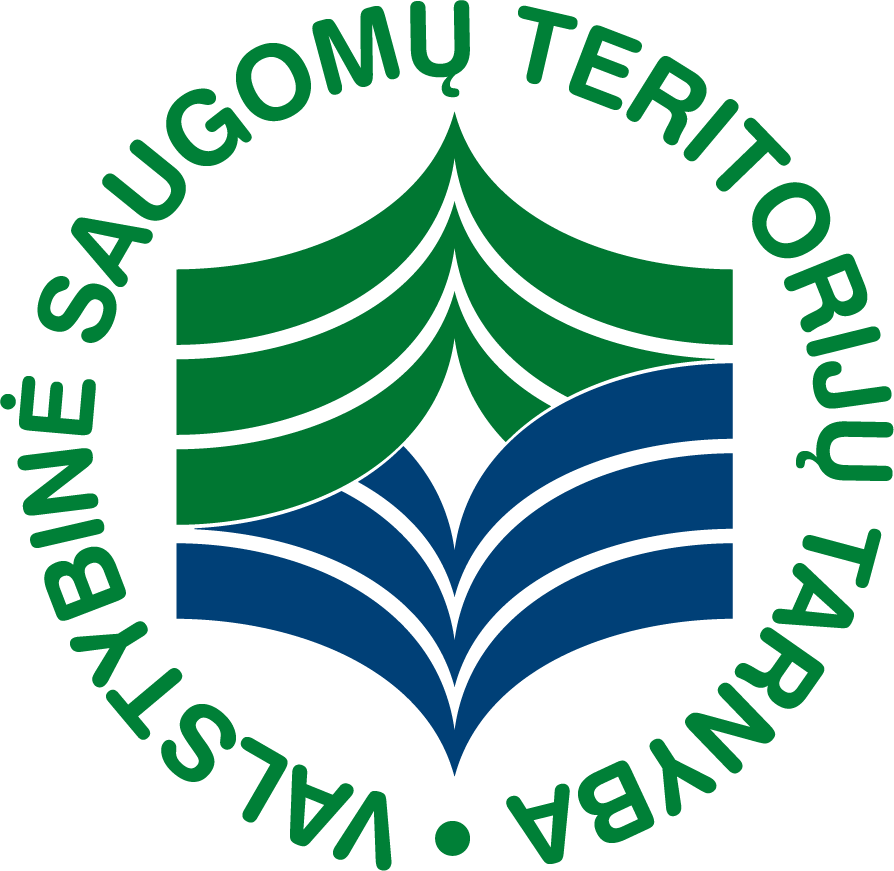 Miškų buveinės – unikalūs gamtos kompleksai
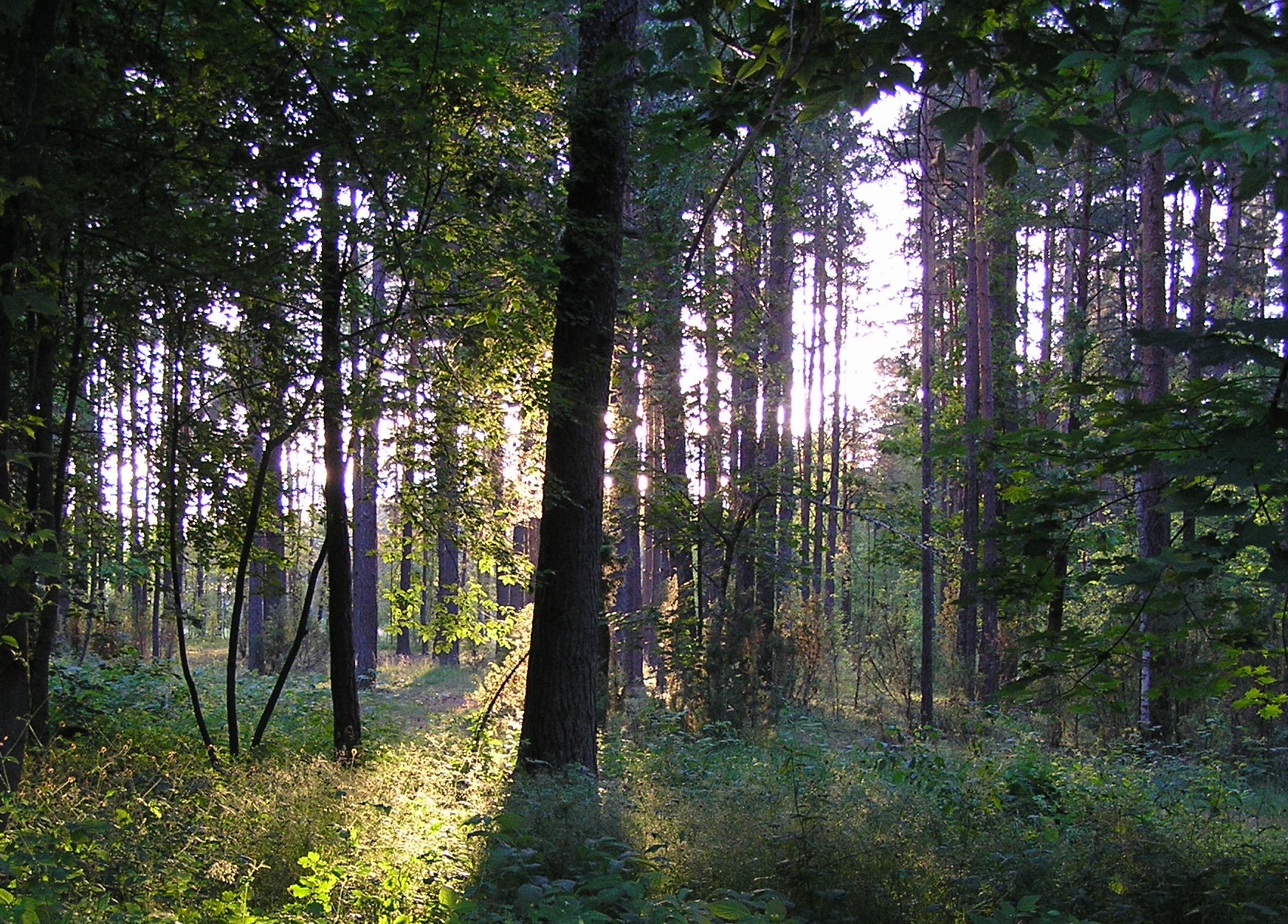 [Speaker Notes: Šiuos gamtos perlus vertinti vien vartotojišku požiūriu yra neteisinga, nes miškai nėra vien mediena – tai ir biologinės įvairovės išsaugojimo garantas, ir nematerialios naudos šaltinis. Be jų žmogus negalėtų išgyventi.]
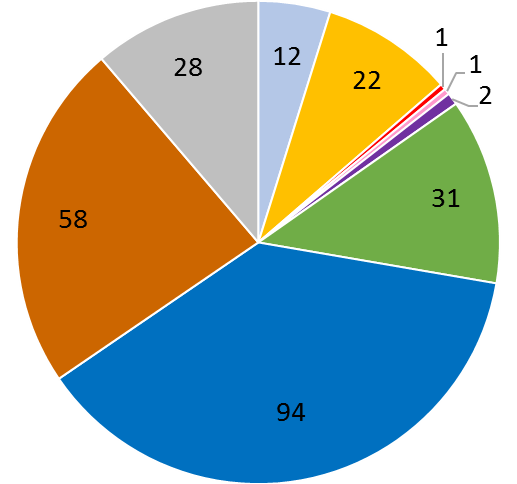 žinduoliai
paukščiai
ropliai
varliagyviai
moliuskai
vabzdžiai
augalai
grybai
kerpės
Lietuvoje saugomų (BD, PD ir LRK) rūšių skaičius (vnt.), aptinkamas EB svarbos miškų buveinėse
Miškų buveinės – biologinės įvairovės išsaugojimo garantas
Skirtingais skaičiavi­mais, 1 kv. km miško gali būti 1 000 ir daugiau organizmų rūšių!
Miškų buveinės yra svarbios saugomoms ir/ar nykstančioms įvairių organizmų rūšims: 
nuo miškų buveinių priklauso net 250 Lietuvos Respublikos saugomų gyvūnų, augalų ir grybų sąrašo rūšių;
su miškų buveinėmis susiję mažiausiai 15 Buveinių direktyvos ir 24 Paukščių direktyvos rūšių, kurių apsaugai turi būti steigiamos specialios teritorijos.
Visuotinai pripažinta, kad biologinė įvairovė gamtinių išteklių pavidalu yra žmonijos gyvavimo pagrindas.
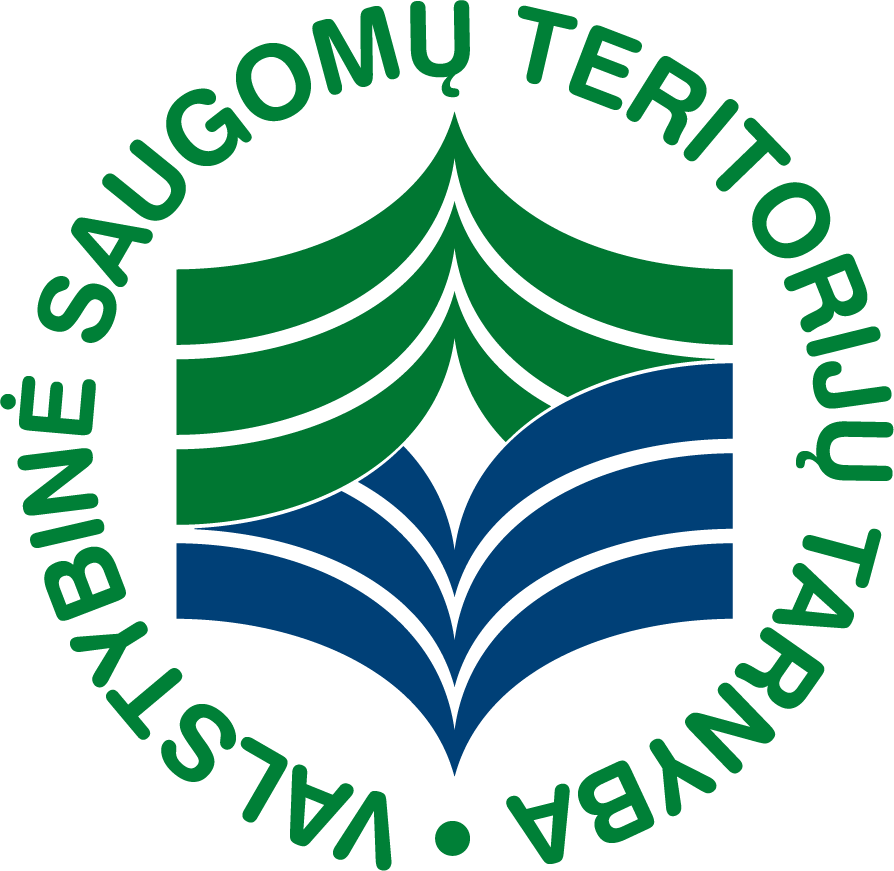 2013-2018 m. apsaugos būklės įvertinimo rezultatai
Pagal nacionalinę ataskaitą iš https://nature-art17.eionet.europa.eu/article17/habitat/report/ (supaprastinta)
ES Biologinės įvairovės strategijoje iki 2030 m. iškeltas tikslas, kad iki 2030 m. būtų pasiektas 30% EB buveinių ir rūšių apsaugos būklės pagerėjimas ir nebūtų fiksuojama pablogėjimų.
7
Ką reiškia pareiga „išsaugoti buveinę“ direktyvos prasme? 
Palankios apsaugos būklės (PAB) apibrėžimo komponentai
BD 2.2 str.: „Priemonės, kurių imamasi pagal šią direktyvą, turi palaikyti ar atstatyti palankią Bendrijos svarbos natūralių buveinių ... apsaugos būklę“.
Klausimas: kaip apibrėžiama PAB?
BD 1 str. e) p.: Natūralios buveinės apsaugos būklė laikoma „palanki“, kai:
1) jos natūralus paplitimo arealas ir jos padengiami plotai tame areale nekinta arba didėja, 
2) egzistuoja ir, tikėtina, kad ateityje neišnyks jos ilgalaikiam palaikymui būtina specifinė struktūra ir funkcijos,    ir 
3) kai šiai buveinei būdingų rūšių apsaugos būklė yra palanki.
		Reikalinga visų šių komponentų sutaptis
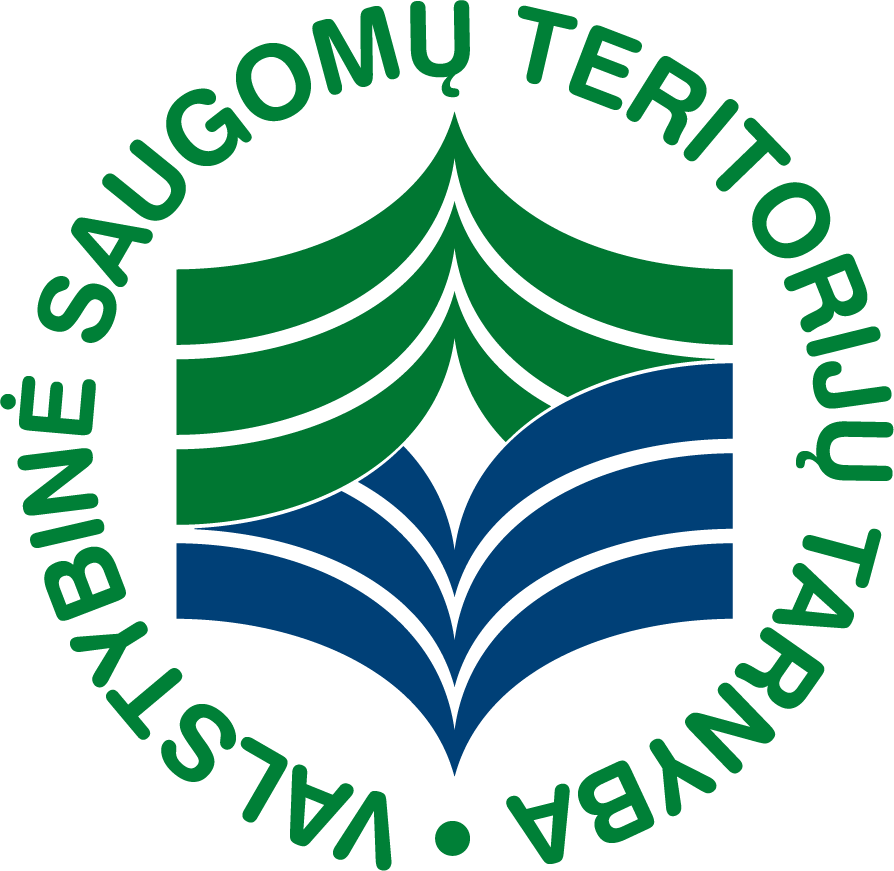 Kas lemia nepalankią miško buveinių apsaugos būklę?
9
2013-2018 m. apsaugos būklės įvertinimo rezultatai, rūšys
Pagal nacionalinę ataskaitą iš https://nature-art17.eionet.europa.eu/article17/species/report/ (supaprastinta)
2013-2018 m. apsaugos būklės įvertinimo rezultatai, paukščiai
Pagal nacionalinę ataskaitą iš https://nature-art12.eionet.europa.eu/article12/report (supaprastinta)
LRK kritiškai grėsmingos ir grėsmingos būklės (CR ir EN kategorijų) rūšių nykimo priežastys miškuose
12
EB SVARBOS NATŪRALIŲ MIŠKŲ  BUVEINIŲ APSAUGOS „NATURA 2000“ TINKLE STATISTIKA (2021-06-07)
13
Apsaugotos miško buveinės BAST tinkle
EB svarbos miškų buveinės Lietuvoje
Bendrijos svarbos miškų buveinių tipų Lietuvoje - 14;
Bendras šių buveinių plotas – apie 268 tūkst. ha (12,6 % nuo visų miškų);
Saugomose teritorijose I-II miškų grupėse – 68 tūkst. ha;
Iš viso saugomose teritorijose, visose miškų grupėse, yra apie 124 tūkst. ha EB svarbos miškų buveinių - 5,7 % nuo visų miškų ploto;
Norint atitikti 20/60 proc. taisyklę, reikia papildomai už Saugomų teritorijų ribų atrinkti dar apie 27 tūkst. ha. – dar 1,3 % nuo visų miškų;
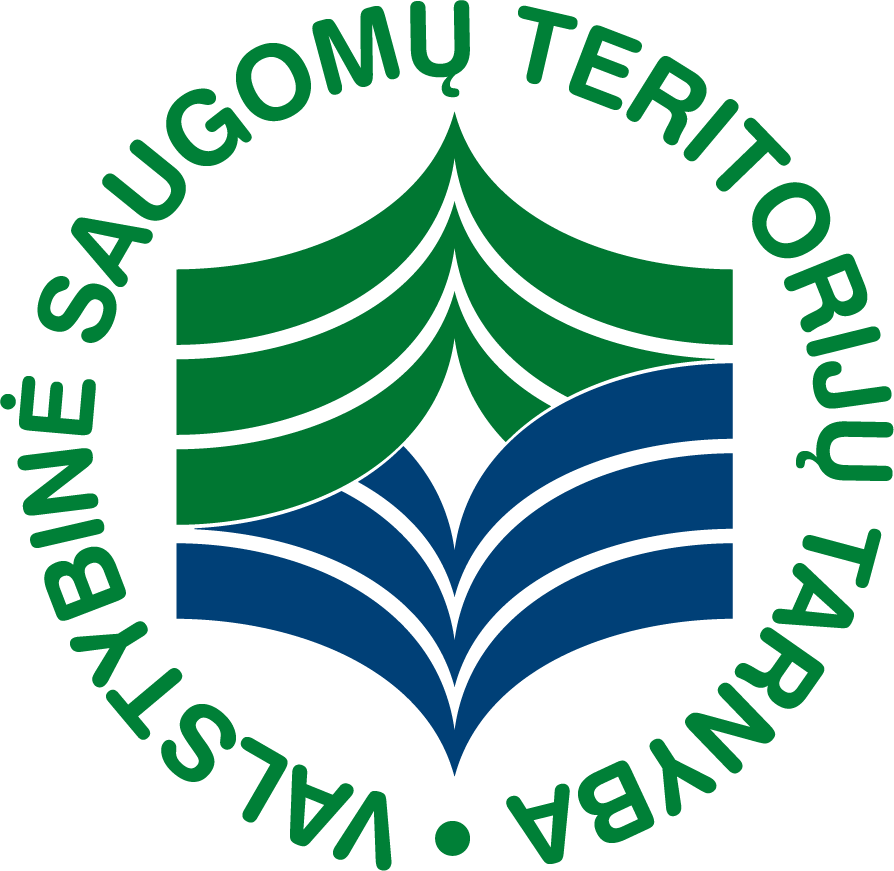 [Speaker Notes: 56 tūkst. ha buveinių yra ST III ir IV gr. miškuose.
ST – tai parkai, rezervatai, N2K tinklas]
20/60 proc. Bendrijos svarbos miškų buveinių apsauga Lietuvoje
Saugomose teritorijose visose miškų grupėse lieka 5 prioritetinių buveinių nepakankamumas:
9010 *Vakarų taiga;   
9020 *Plačialapių ir mišrūs miškai; 
9080 *Pelkėti lapuočių miškai; 
9180 *Griovų ir šlaitų miškai; 
91E0 *Aliuviniai miškai.
Tai sudaro apie 27 tūkst. ha.
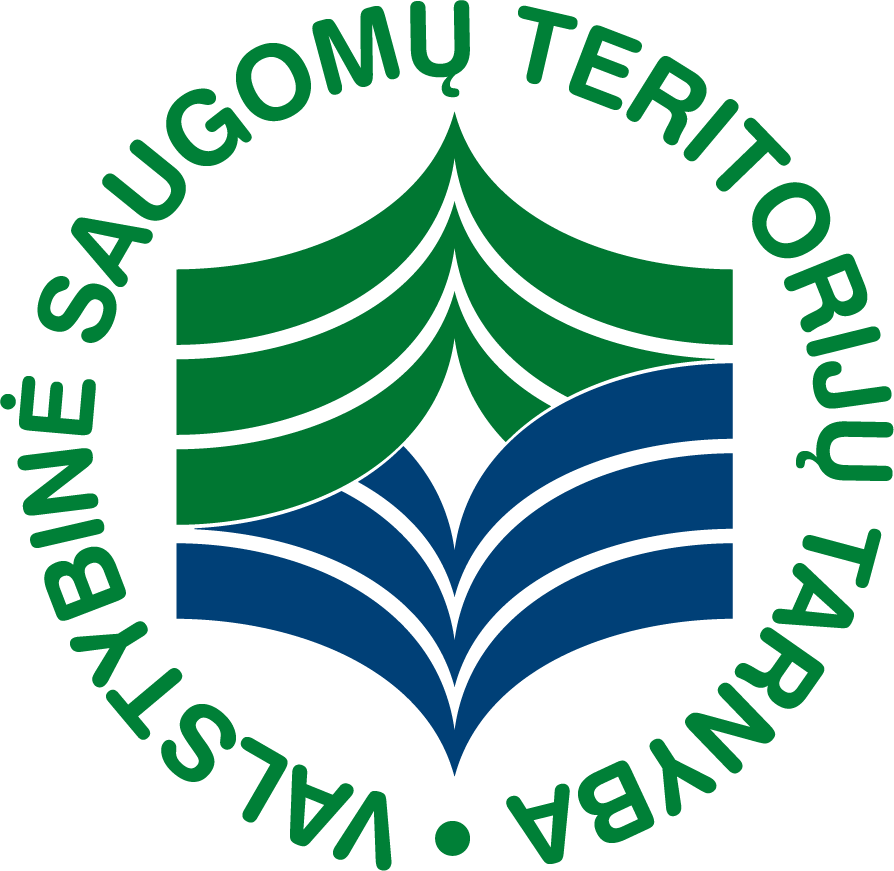 EB svarbos miškų buveinių ir su mišku susijusių rūšių apsaugos teisinės problemos
1. Vietovėse, atitinkančiose BAST kriterijus, ir BAST esančioms miškų buveinėms, kurios lentelėje įrašytos į apsaugotas „Natura 2000“ tinkle, neužtikrinama pakankama teisinė apsauga, ir dalis jų jau iškirstos, nes:
miškininkystės teisės aktai (Miškų įstatymas, Miško kirtimų taisyklės, Sanitarinės miškų apsaugos taisyklės) neužtikrina išsaugojimui palankaus ūkininkavimo, nes nesuderinti su saugomų teritorijų įstatymu ir Bendrųjų buveinių ar paukščių apsaugai svarbių teritorijų nuostatų miškų buveinių apsaugos ir tvarkymo reikalavimais;
Specialiųjų žemės naudojimo sąlygų įstatymu nustatytos sąlygos buveinių apsaugos ir tvarkymo reikalavimus atitinka tiktai gamtiniuose rezervatuose ir artimos joms gamtiniuose ir kompleksiniuose draustiniuose. Kitų rūšių saugomose teritorijose jos buveines saugo tiktai dalinai (biosferos poligonuose) arba visiškai nesaugo (valstybiniuose parkuose, biosferos rezervate, atkuriamuosiuose sklypuose, saugomų teritorijų buferinės apsaugos zonose).
2.  Miškininkystės teisės aktais nustatytas ūkininkavimo režimas neatitinka didžiosios dalies su mišku susijusių EB svarbos ir nacionaliniu mastu saugomų rūšių ekologinių poreikių, nes didžiosios dalies rūšių apsaugos reikalavimai neintegruoti į teisės aktus (Miško kirtimų taisyklės saugo tik keletos rūšių paukščių lizdus ir tuokvietes) .
3. EB svarbos miškų buveinių ir su mišku susijusių rūšių apsauga nepakankamai integruota į miškų inventorizavimą ir miškotvarkos dokumentų (miškų tvarkymo schemų, vidinės miškotvarkos projektų) rengimą.
Kokie siūlomi žingsniai saugant BAST ir Vietoves?
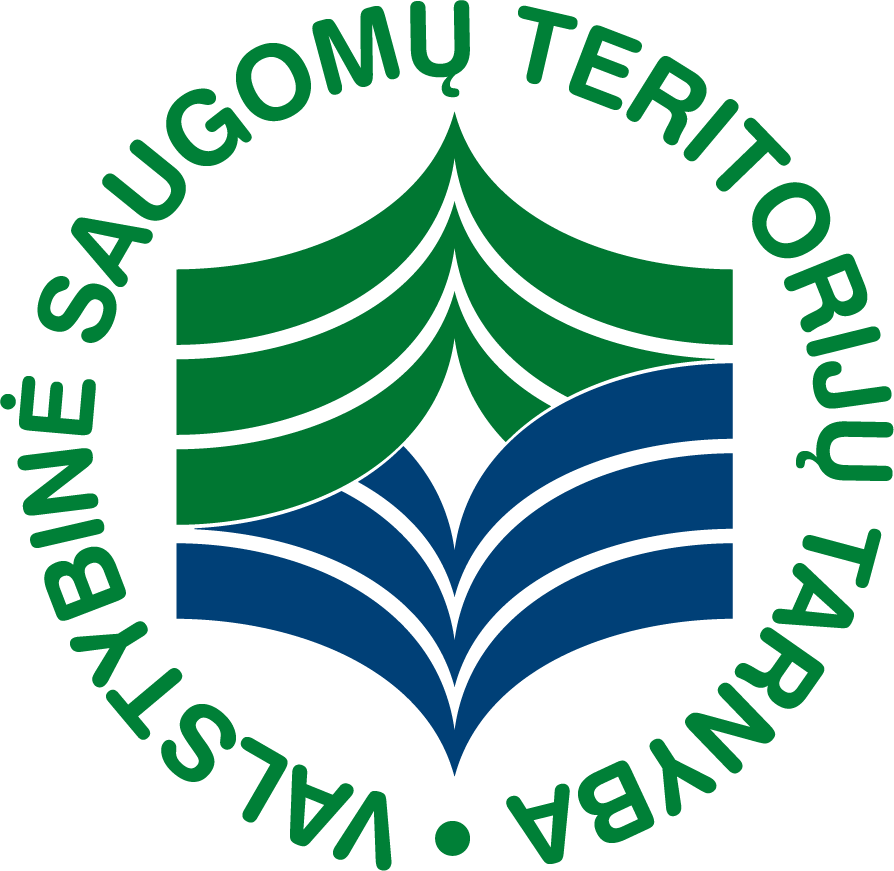 Ačiū už dėmesį
Albertas Stanislovaitis
Valstybinė saugomų teritorijų tarnyba
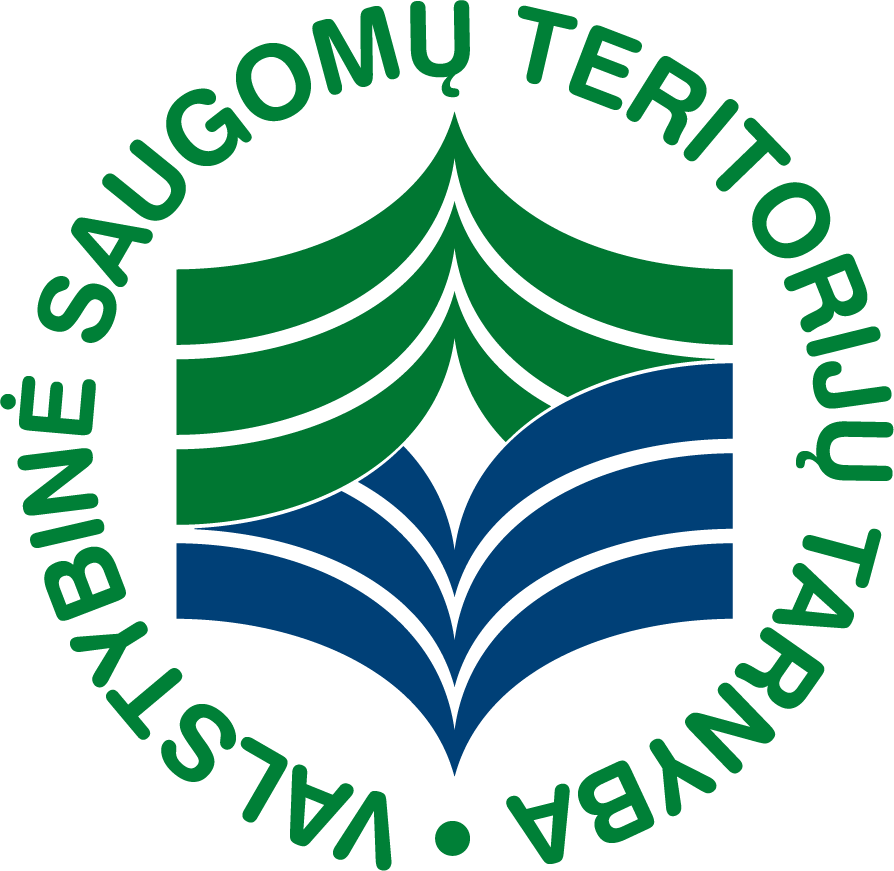